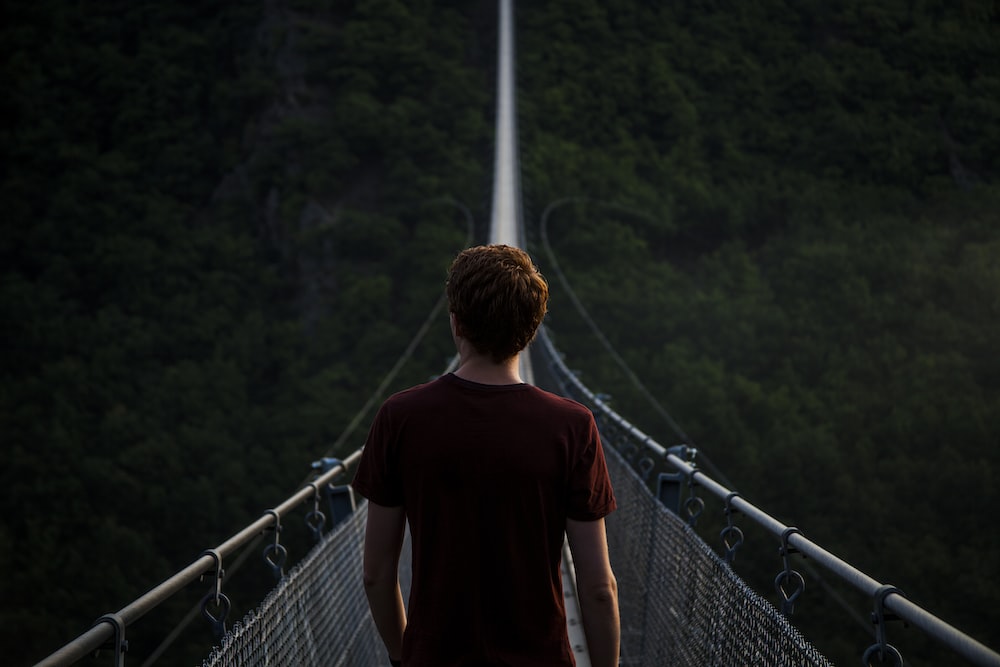 Believing
C  H  R  I  S  T
Responding to John’s Gospel
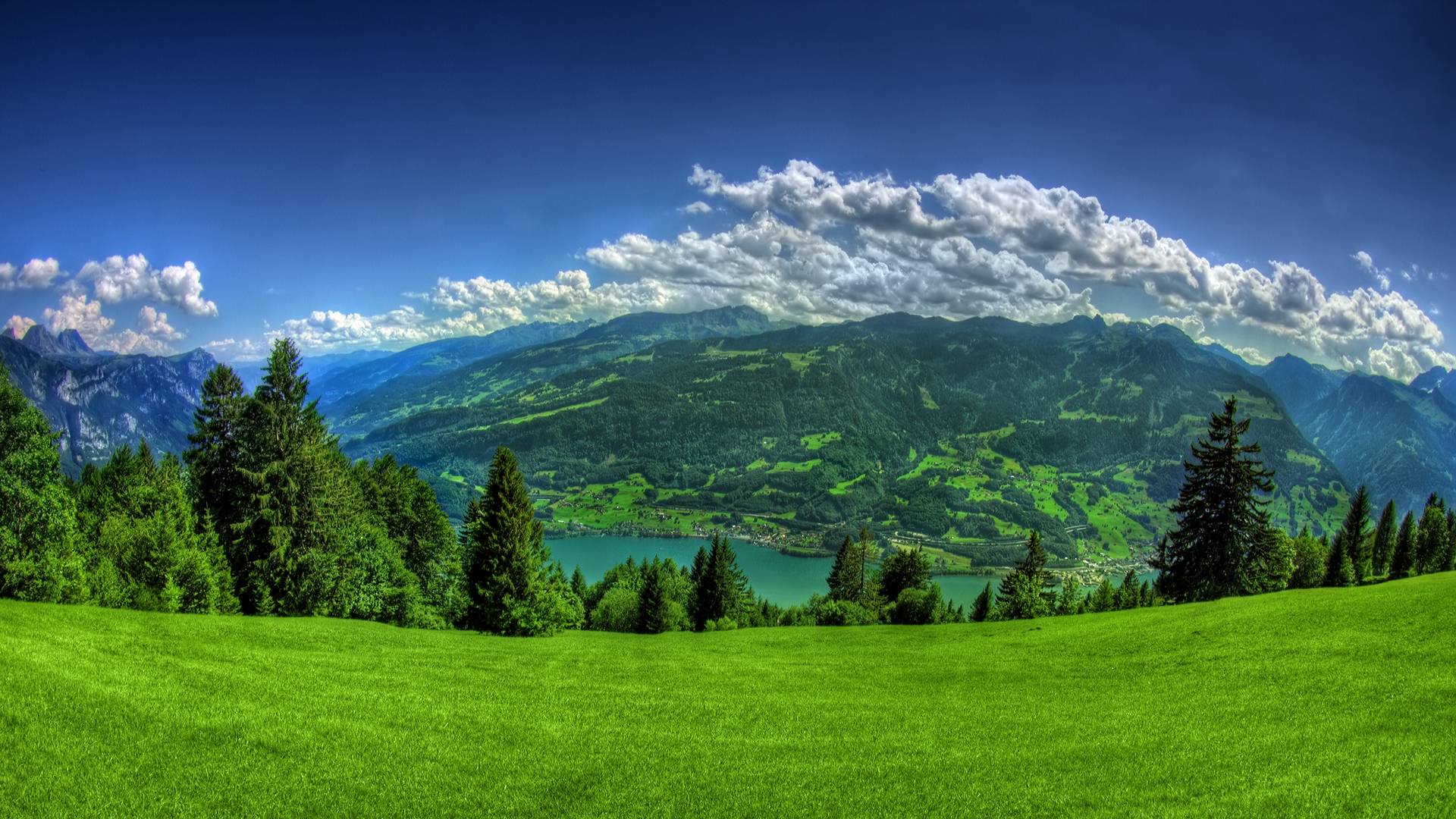 Developing a Humble Spirit
-Continued-
(John 3:22-36)
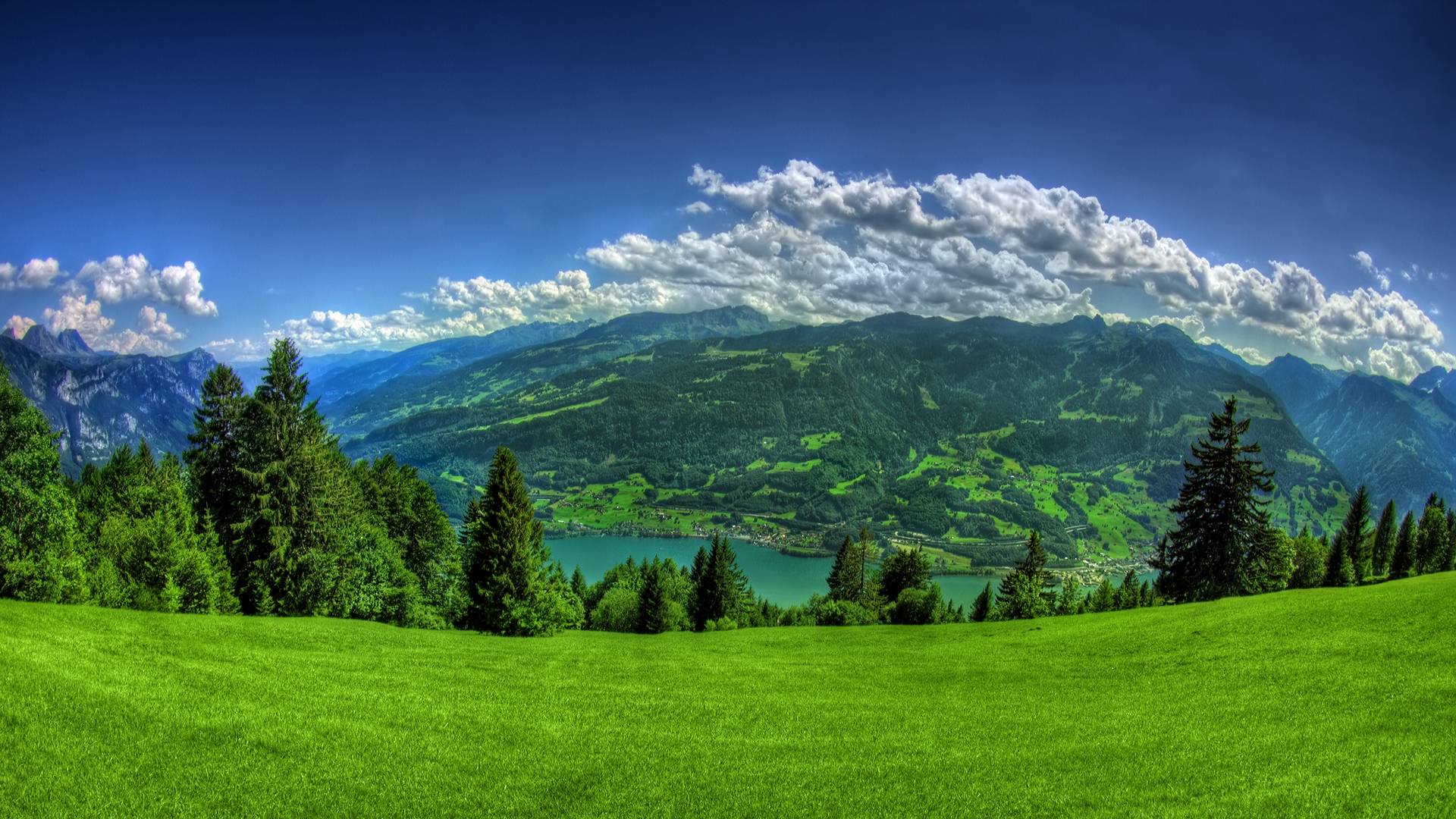 Previous lessons in humility by John the Baptist
Let God define your identity, not other people (1:19-23)
Turn attention away from yourself and towards the Lord (1:24-34)
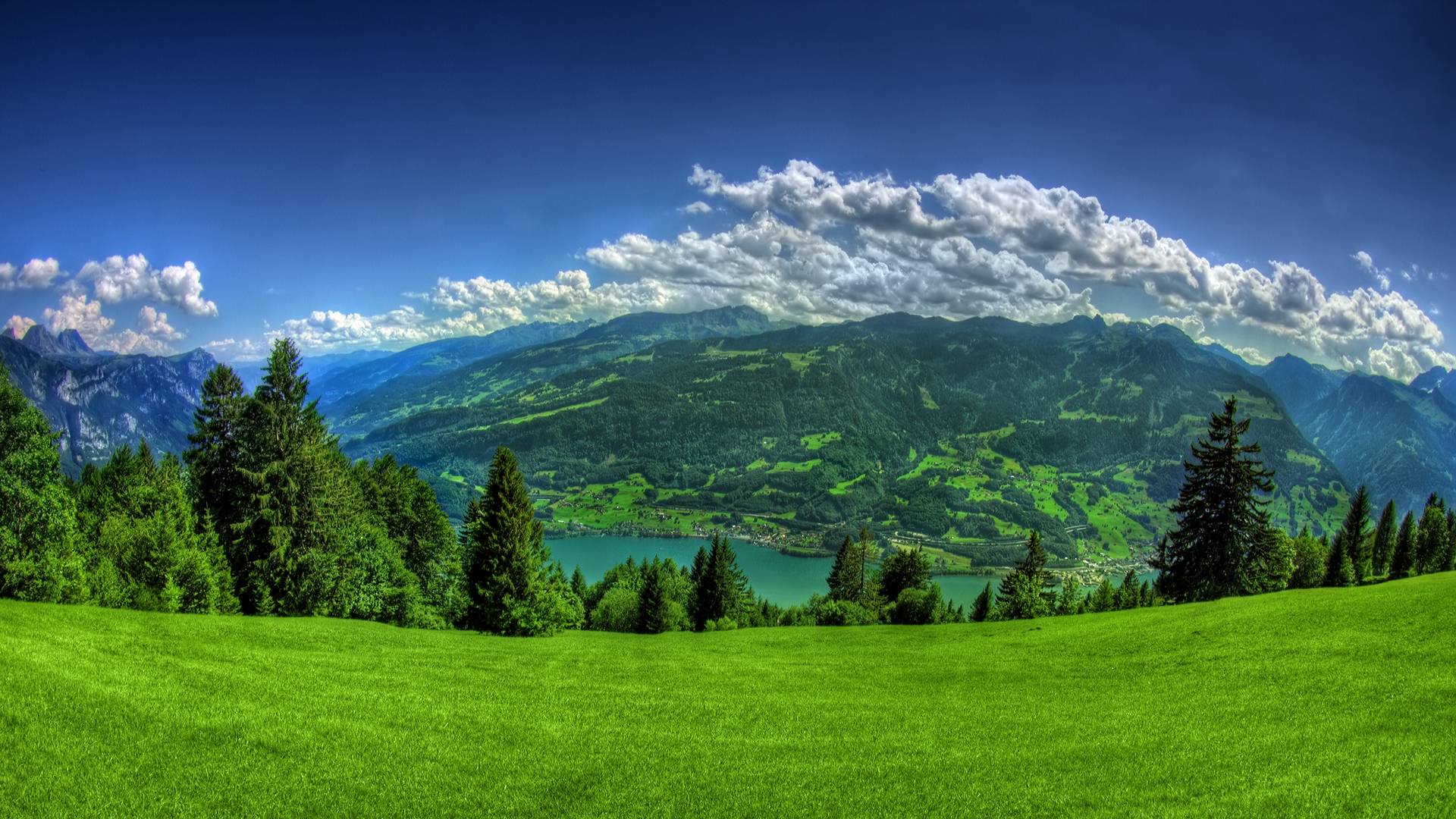 Be content knowing that everything you have is received and not yours to keep (3:22-27)
Matthew 3:1-2
1 In those days John the Baptist came preaching in the wilderness of Judea, 2 “Repent, for the kingdom of heaven is at hand.”

Matthew 4:17
From that time Jesus began to preach, saying, “Repent, for the kingdom of heaven is at hand.”
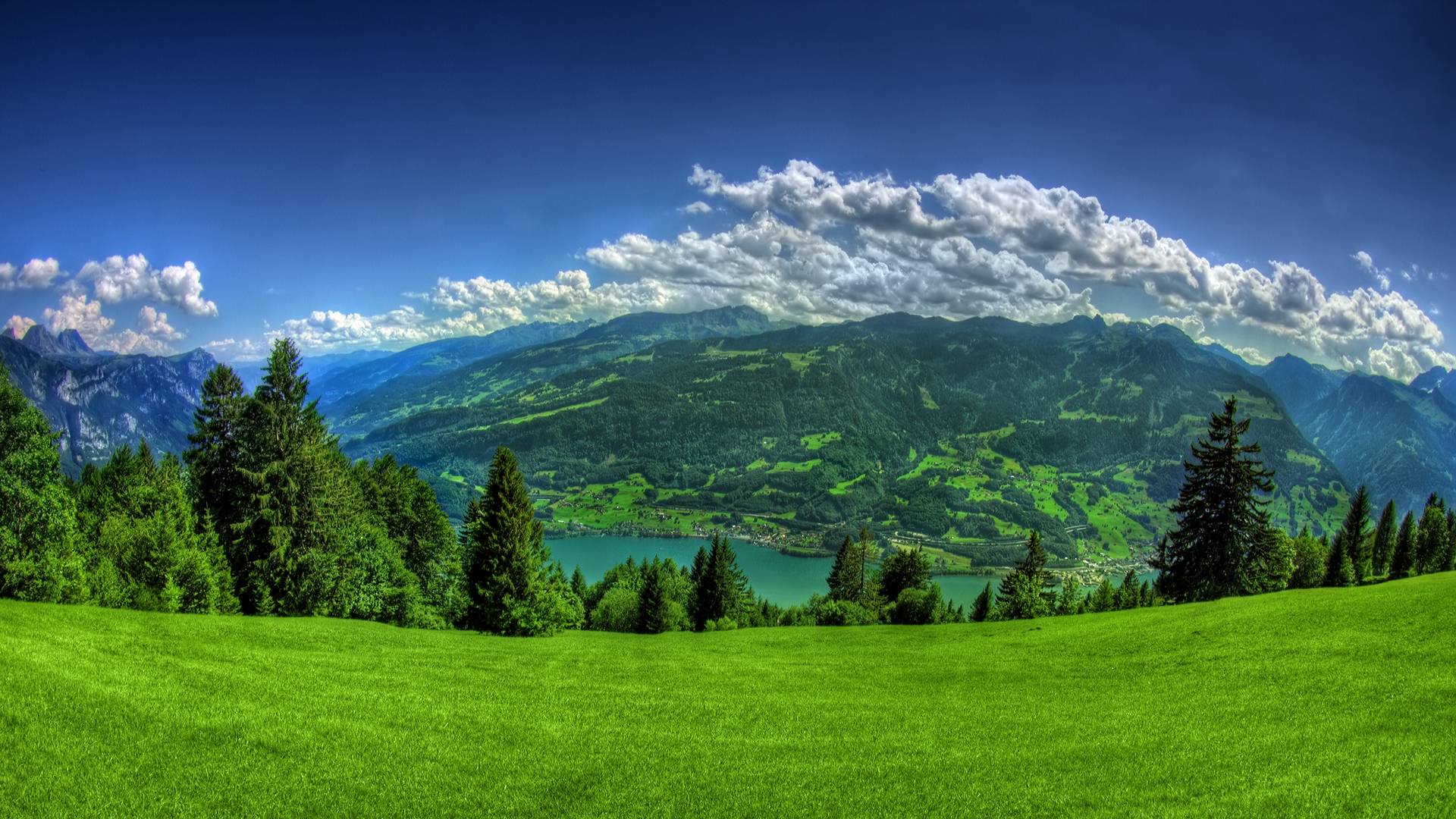 Be content knowing that everything you have is received and not yours to keep (3:22-27)
Constantly review your purpose and role in life (3:28-30)
Publicly declare Christ’s greatness and your smallness (3:31-36)
Let’s talk about Jesus
Jesus

From heaven

Speaks greater words

Is above all

Is given all things by God
John

From earth

Speaks lesser words

bears witness to one    
who is above all